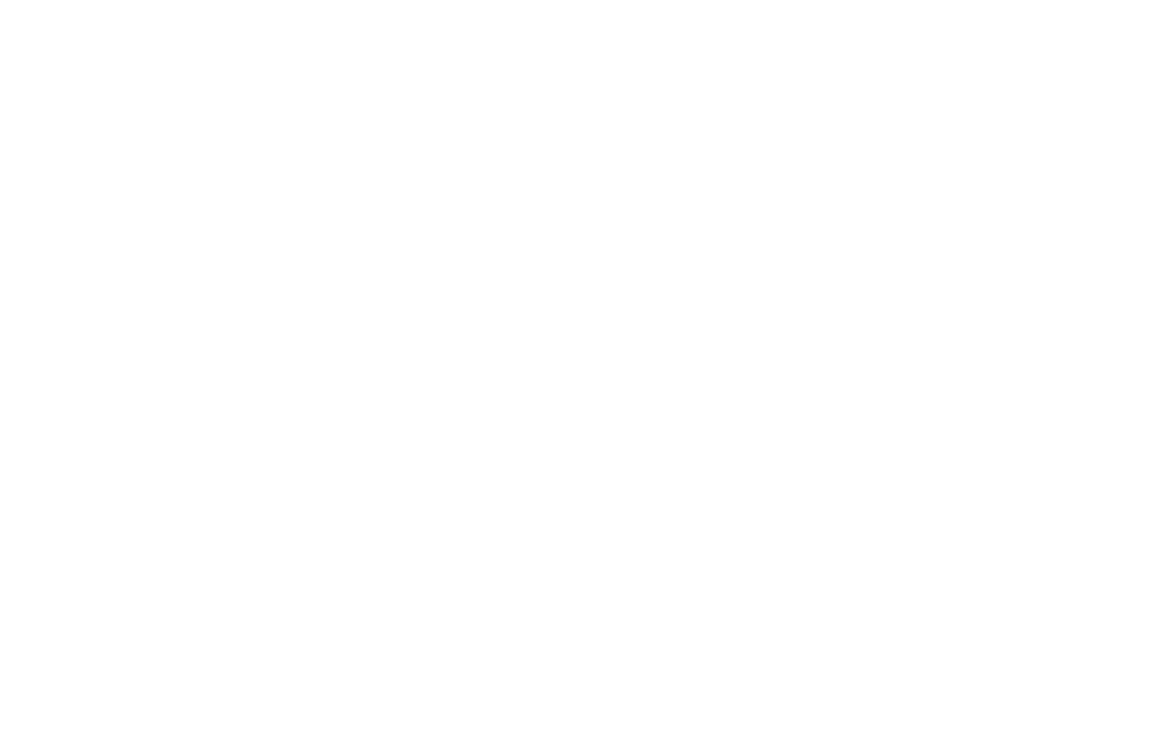 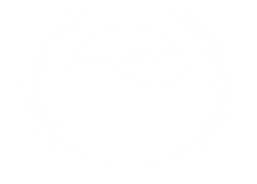 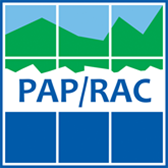 Progress Report for 2018-2019
Meeting of PAP/RAC Focal Points, 
Split, Croatia, 8-9 May 2019
Željka ŠKARIČIĆ, Director, PAP/RAC
Context and basis
UNEP/MAP MTS 2016-2021 (COP19, Athens, February 2016)

PoW 2018-2019 (COP20, Tirana, December 2017)
Governance
Land-Sea Processes and Interactions
Integrated Coastal Zone Management


Action Plan for the Implementation of ICZM  Protocol 2012-2019 (COP17, Paris, 2012)

Objective 1: Support the implementation of the ICZM Protocol at all levels
Objective 2: Strengthen capacities of CPs to implement the Protocol
Objective 3: Promote the Protocol
2
Overarching Theme: GOVERNANCE
Key output 1.4.1: Periodic assessments

Contribution to SoED


Key outputs 1.4.5 and 5.5.1: Educational programmes
MedOpen virtual TC delivered for ENSSMAL (Algeria)
Agreements negotiated with the University of Al Hoceima (Morocco) and the University of Bizerte (Tunisia)
Contribution agreed to Syrian Virtual University (SVU)


Key output 1.6.1: UNEP/MAP Communication strategy
Mediterranean Coast Day 2018 (Split, 25 September 2018)
Preparatory activities for the 2019 edition of the Mediterranean Coast Day in Cyprus
3
Core Theme: LAND-SEA INTERACTIONS AND PROCESSES (1)
Key output 4.1.1 CPs assisted with specific measures and tools
MAVA-funded projects: Buna delta (Albania), Oristano (Italy), 
      Gar El Melh wetland (Tunisia) + Governance Handbook


Key output 4.2.1 Environmental Assessment
Guidelines for Environmental Assessment in a Transboundary Context


Key output 4.2.2: MSP within the BC system

Participation in two EU-funded projects on MSP: SIMWESTMED and SUPREME
GEF Adriatic project in Albania and Montenegro
Regional training workshop (Zagreb, April 2019)
Two sub-regional meetings for the Adriatic countries
4
Core Theme: LAND-SEA INTERACTIONS AND PROCESSES (2)
Key output 4.3.1: National implementation - CAMPs

CAMP Bosnia-Herzegovina: Agreement submitted in September 2018
CAMP Albania – Italy: FS in preparation
CAMP Cyprus – Greece – Israel in negotiation


Key output 4.6.1: Networks

Design of the on-line networking infrastructure 
Criteria for labelling of ICZM projects
5
Core Theme: LAND-SEA INTERACTIONS AND PROCESSES (3)
Key outputs 4.4.1 and 5.2.2: Mapping of LSI, considering MSP and ICZM

SIMWESTMED & SUPREME: Step-by-step guide for LSI implementation in MSP + pilot applications


Key outputs 4.4.2 and 5.4.1: National IMAPs on Coast and Hydrography

Assistance to EcAp MED II countries: national IMAPs submitted beginning 2018 and Gap Assessments drafted
Report on „Evolution of built-up areas in the Mediterranean”
CORMON meeting to be held in Rome, on 21-22 May 2019: data standards and dictionaries, updating of fact sheets for EOs 7 and 8 CI and draft alternative guidance fact sheet for the candidate CI on land-use change
GEF Adriatic
6
Core Theme: LAND-SEA INTERACTIONS AND PROCESSES (4)
Key output 4.5.1: Capacity building
GEF Adriatic – training sessions for EOs 1, 2, 5, 7, 9 and 10 in Albania and Montenegro during October 2018 – April 2019
Good cooperation with MEDPOL and SPA/RAC
7
Cross-cutting Theme: ICZM (1)
Key outputs 5.1.1 and 5.1.2: Integrated implementation of policy and strategic instruments
Regional Framework for ICZM
Coherence/complementarity analysis SAP BIO – ICZM


Key output 5.1.3: Support to AP implementation
Co-Evolve project
PHAROS4MPAs project
8
Cross-cutting Theme: ICZM (2)
Key output 5.3.1: National ICZM Strategies
Tunisia (on-going)
Cyprus
Egypt and Lebanon (GEF MedProgramme)


Key output 5.6.1 ICZM Coordination
ICZM Platform
Support to national/local coordination bodies:
Šibenik-Knin County and Kastela Bay in Croatia
Land-Sea Forum in Var, France
MAVA sites 
Montenegro National Council for SD, CC and ICZM
Croatian Inter-ministerial Commission for „Coastal and marine strategy”
9
Communication and synergies
DG MARE – IOC/UNESCO on MSP

EUSAIR pillars on environment and tourism

Black Sea Commission

Benguela Current Convention

…
10
Resource mobilisation
EUSAIR AP implementation:
PORTODIMARE (Interreg MED project)
ADRIADAPT (ADRION project)

GEF MedProgramme and CC Project:
National ICZM Strategies in Egypt and Lebanon
ICZM Plans for selected coastal areas in Lebanon, Montenegro and Morocco
Land-use change and coastal setback
Educational and awareness raising activities
11
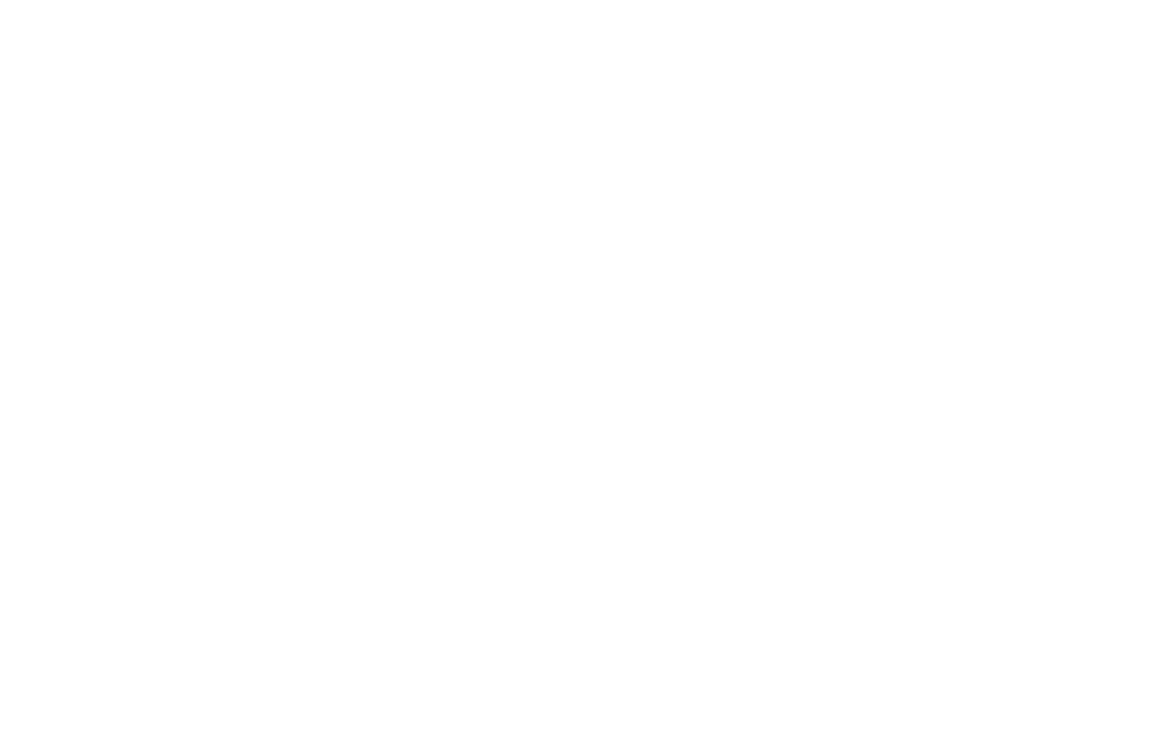 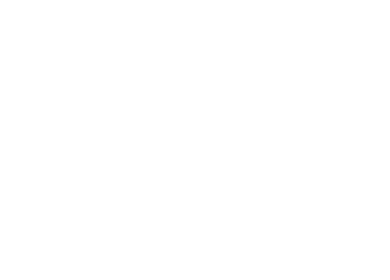 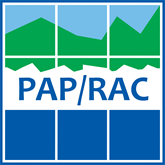 Thank you
(Insert the below information if required)
Name of the presenter / division / unit / office
Address / email / contact information
(Maximum 5 lines of text is permitted)
All in Roboto Regular 9pt..
www.paprac.org